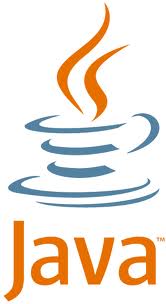 COP2800 – Computer Programming Using JAVA
University of Florida     Department of CISE     Spring 2013
   Lecture 13 – Having Fun with Arrays in Java
Webpage:  www.cise.ufl.edu/~mssz/JavaNM/Top-Level.html
COP2800 – Programming in JAVA
Course Objectives
Basic Knowledge of Computers & Programming
Specific Knowledge of JAVA Programming
Practical Programming Projects Build Skills
Today’s Class
What Can We Do With Arrays?
Applications of Arrays in Java
Parameterization 
Ordering Integers:  “Injection Sort”
Review: Java Program Structure
JAVA Units:
Packages
Classes
         (Instances)
Methods
Instructions
Variables
HIGH-LEVEL VIEW
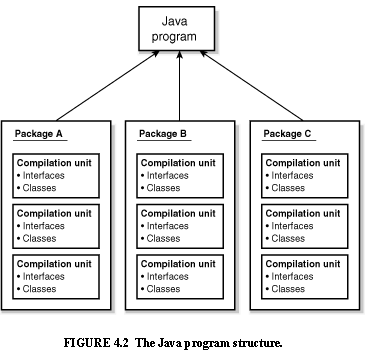 PICTURE CREDIT:  http://www.webbasedprogramming.com/JAVA-Developers-Guide/ch4.htm
Review: Java Package Structure
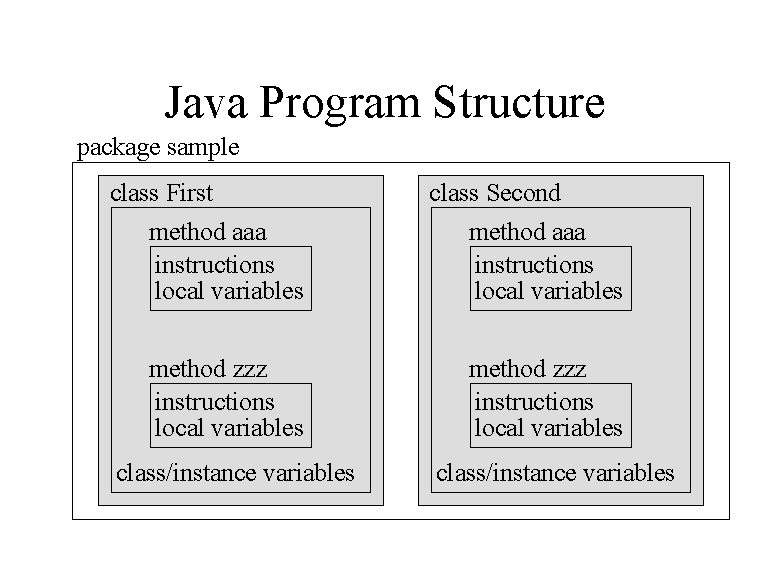 PICTURE CREDIT:  http://users.soe.ucsc.edu/~charlie/book/notes/summary1-4/sld016.htm
What Is An Array?
Arrays Are
Regular, periodic data structures
1-D :  A vector of values (1,4,37,3)
2-D :  A matrix (like mailboxes at the Post Office)
Arrays Are Used For
Storing Values for Regular Accessibility
Sorting and Searching
Regularizing Variable-Length Data
Review: 1-D Array
One-Dimensional Array:
Array Name = “a”
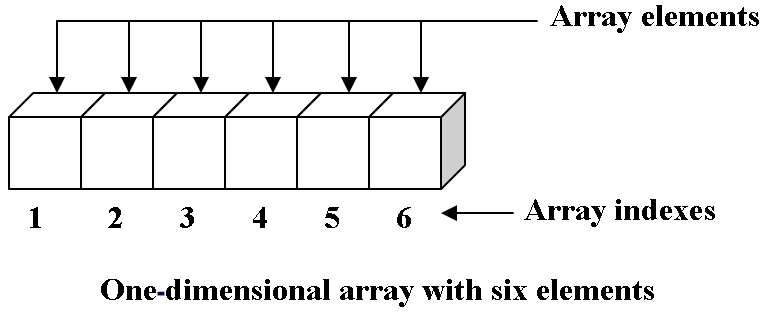 ARRAY ELEMENT VALUES
4           13       35        2         19         8
0         1          2         3        4         5
JAVA Arrays Are Zero-Indexed:
0, 1, …, N-1
a[1] = 13
a[5] = 8
Image Credit:  123codegenerator.blogspot.com
Let’s Do a 1-D Array with For Loop
One-Dimensional Array:
Array Name = “a”
// Declare the array (1-D, 6 elements)
   int a[] = new int[6] ;

// Put the loop index into the array

   for (int i = 0, i < a.length, i++)
   {  a[i] = 2 * i;
   }
RESULT:  	a = (0, 2, 4, 6, 8, 10)
Let’s Do Sorting with a 1-D Array
What is Sorting?
Sorting is an operation that orders values in a predetermined (e.g., ascending or descending) order.

Ex:  {3, 4, 0, 2, 1, 4}  (0, 1, 2, 3, 4, 4)


The simplest sorting algorithm is injection sort.
SORT
Set                                      Sequence
Injection Sorting with a 1-D Array
One-Dimensional Array:
Input Array = “a”
// 1: Declare the array (1-D, 6 elements)
   int a[] = {3, 4, 0, 2, 1, 4};
   int b[] = {0, 0, 0, 0, 0, 0};
// 2: Inject the values of a as loop indices
   for (int i = 0, i < a.length, i++)
   {  b[a[i]]++;
   }
// 3: Print sorted values (ascending order)
   for (int i = 0, i < b.length, i++)
   {  if b[i] != 0 {System.out.print(i)};
   }
b = (1, 1, 1, 1, 2, 0)
Review: 2-D Array
Two-Dimensional Array:
Array Name = “a2”
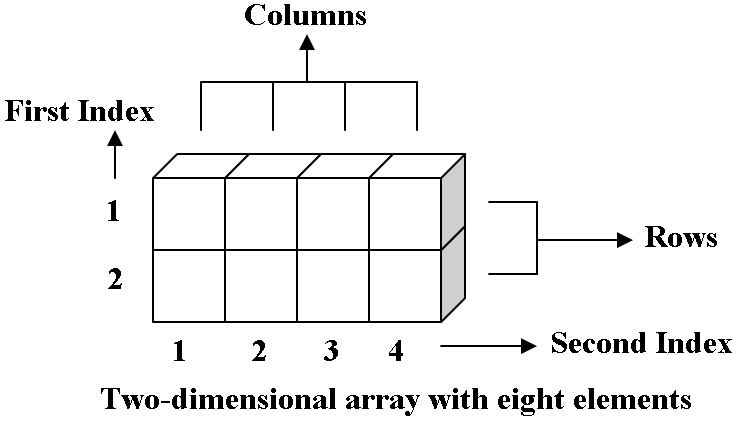 a2[0,2] = 49
ARRAY ELEMENT VALUES
0
1
27            4           49          3


                                 6            8           13         77
JAVA Arrays Are Zero-Indexed:
0, 1, …, N-1
0       1        2      3
Image Credit:  123codegenerator.blogspot.com
Let’s Do a 2-D Array with For Loop
Two-Dimensional Array:
Array Name = “a2”
// Declare the array (2-D, 2 rows x 4 cols)
   int Nrows = 2; int Ncols = 4;
   int a2[][] = new int[Nrows][Ncols] ;
// Put the sum of loop indices into array
   for (int i = 0, i < Nrows, i++)
   {  for (int j = 0, j < Nrows, j++)
      {  a2[i][j] = i + j;  
      }
   }
RESULT:  	Row 0 of a2  =  (0, 1, 2, 3)
		Row 1 of a2  =  (1, 2, 3, 4)
Case 1: the “Bins” Array (Asn-2)
Two-Dimensional Array:
Array Name = “Bins”
// Declare array (2-D, NBins rows x 4 cols)
   float a2[][] = new float[NBins][3] ;
Anatomy: 	  Dimension #1 = Bin Number
			(from 0 to Nbins-1)
		  Dimension #2 = Parameters:
		   1 – Lower Bound of Test Interval
		   2 – Upper Bound of Test Interval
		   3 – Count of Numbers in Bin
The “Bins” Array (Asn-2), cont’d
Two-Dimensional Array:
Array Name = “Bins”
Parameter #1          Parameter #2           Parameter #3
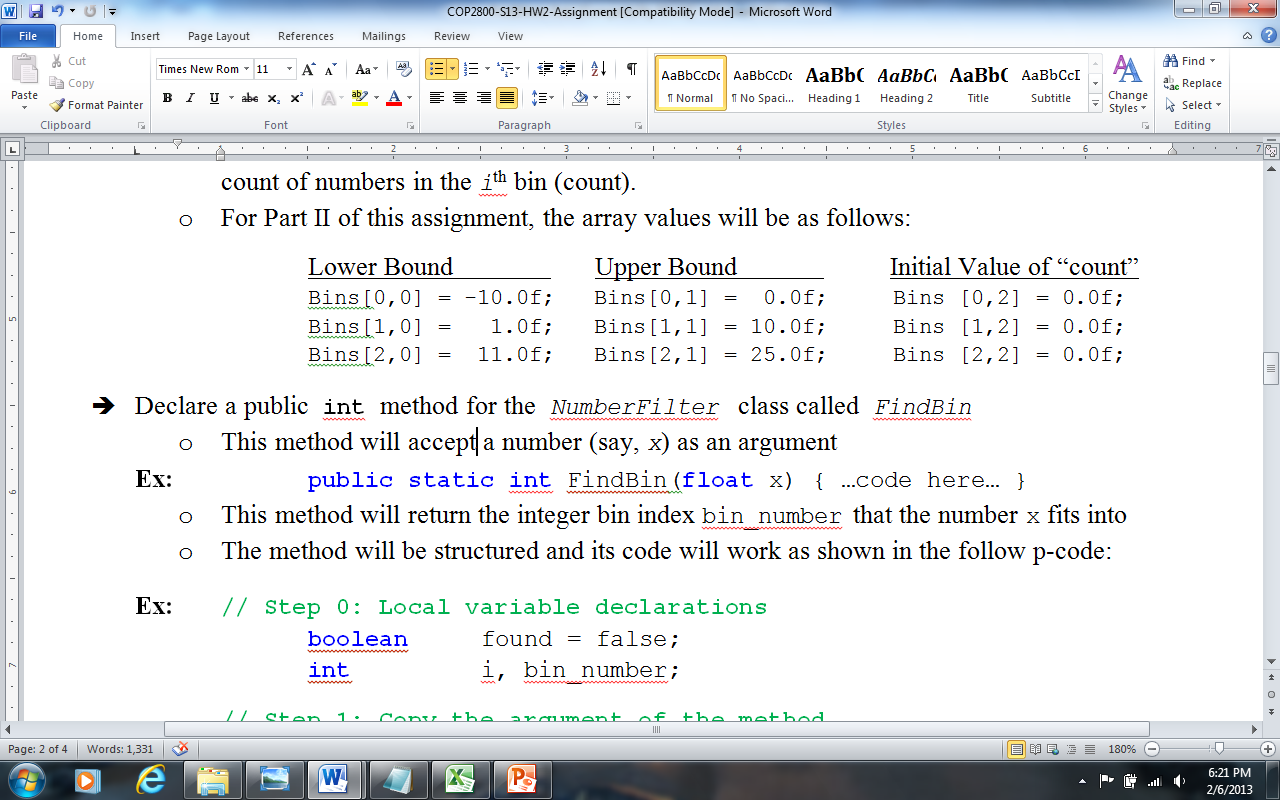 Lesson Learned: Arrays can be used for storing input parameters and results.
Bin Number
Case 2: TicTacToe Array (Asn-?)
Two-Dimensional Array:
Array Name = “TTT”
// Declare array (2-D, 3 rows x 3 cols)
   char TTT[][] = new char[3][3] ;
Anatomy: 	  Dimension #1 = Row Number
			(from 0 to 2)
		  Dimension #2 = Column Number
		  	(from 0 to 2)
     Contents of Array?  char = “–” or “X” or “O”
Case 2: TicTacToe Array (Asn-?)
Two-Dimensional Array:
Array Name = “TTT”
// Declare array (2-D, 3 rows x 3 cols)
   char TTT[][] = new char[3][3] ;

Here’s Some Pseudocode!!
Initialize Array TTT with  “–”
To insert an X or O at location (i,j):
       input_char	= “X”;
        TTT[2][1]		= input_char;
Array TTT
- O X
O X X
O X -
This Week: Arrays and Java
READING ASSIGNMENT:  D. Liang: Chapters 6 & 7
By now, you should have read textbook Ch. 1-8
Next Class (Friday 08 February)
  How to Do Assignment #2 – Part III
  More on Multidimensional Arrays in Java